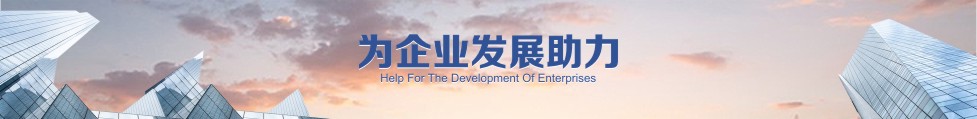 气瓶安全知识培训
博富特咨询
全面
实用
专业
关于博富特
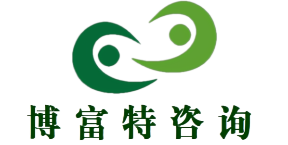 博富特培训已拥有专业且强大的培训师团队-旗下培训师都拥有丰富的国际大公司生产一线及管理岗位工作经验，接受过系统的培训师培训、训练及能力评估，能够开发并讲授从高层管理到基层安全技术、技能培训等一系列课程。
 我们致力于为客户提供高品质且实用性强的培训服务，为企业提供有效且针对性强的定制性培训服务，满足不同行业、不同人群的培训需求。
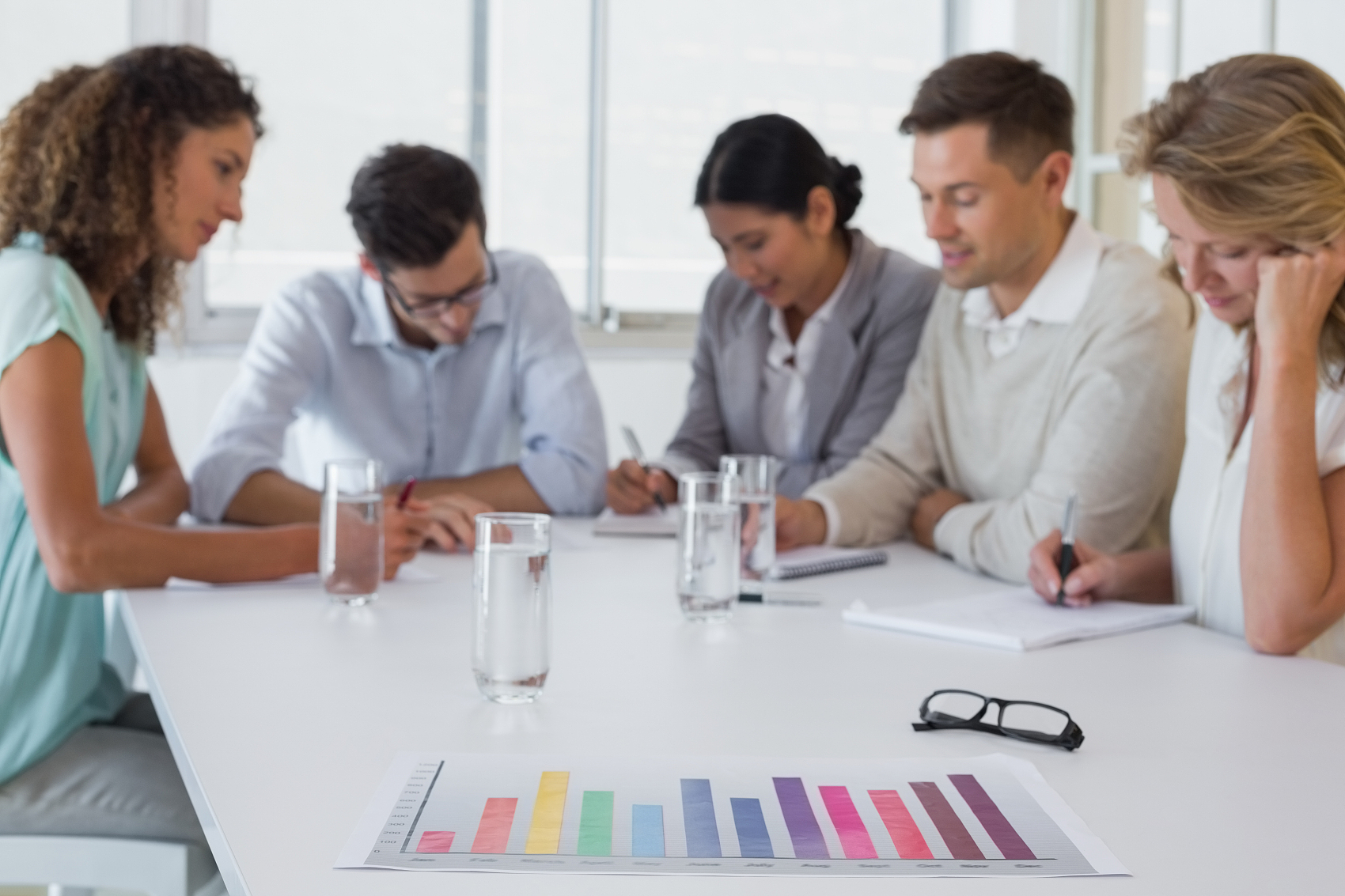 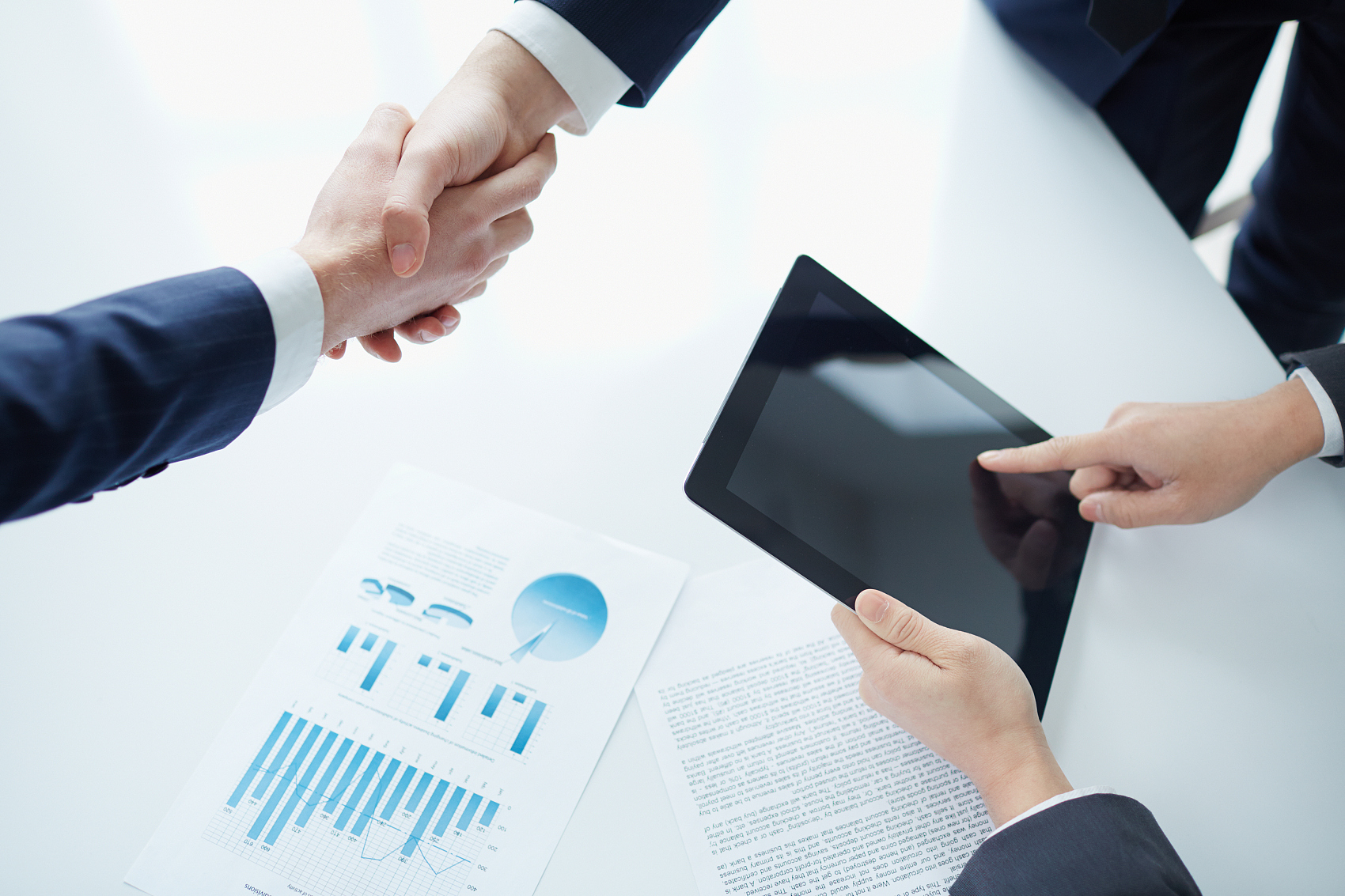 博富特认为：一个好的培训课程起始于一个好的设计,课程设计注重培训目的、培训对象、逻辑关系、各章节具体产出和培训方法应用等关键问题。
三
气瓶安全事故案例
气瓶的安全管理
培训大纲
二
一
气瓶的基础知识
培训内容
一、气瓶安全事故案例及教训
培训内容
一、气瓶安全事故案例及教训
1、焊工在更换乙炔气瓶时引起着火
事故经过：某焊工因乙炔瓶用空，换瓶时将乙炔气瓶卧放  滚动到工作地点，即投入使用，因乙炔气瓶内丙酮流出而着火，焊工惊慌失措。
主要原因分析
（1）严重违反《溶解乙炔气瓶安全监察规程》  规定。
（2）乙炔使用前应竖立置放20min 。
培训内容
一、气瓶安全事故案例及教训
2、装卸工违章作业，造成氧气瓶爆炸
事故经过
              某单位用卡车运回新灌的氧气，装卸工为图方便，把氧气瓶从车上用脚蹬下，第一个气瓶刚落下，第二个气瓶跟着正好砸在上  面，立刻引起两个气瓶的爆炸，造成一死一伤。
主要原因分析  
             两个气瓶相互碰撞，压缩气体在氧气瓶碰撞时受到猛烈振动，引起压力升高，气瓶碰撞时升高后的压力，在气瓶某处产生的压  力超过了该瓶壁的极限的强度，即引起气瓶爆炸。
培训内容
二、气瓶的基础知识
（一）、有关气瓶安全技术标准：
1.	《气瓶安全技术监察规程》（TSG R0006-2014）于
2015年1月1日实施。
2.	《化学品分类和标签规范》第6部分：加压气体
（GB	30000.6-2013代替GB20580-2006）
3、《气瓶安全监察规定》（总局第46号）自2003年6月1  日起施行
4.	《焊接、切割及类似工艺用气瓶减压阀安全规范》
（GB	20262-2006）
培训内容
二、气瓶的基础知识
（二）、气瓶的分类——按结构划分
无缝气瓶（氧气、氩气、氮气、  二氧化碳等）
焊接气瓶（消防灭火器、液  化石油气钢瓶、液氨、液氯  等）
培训内容
二、气瓶的基础知识
（二）、气瓶的分类——按结构划分
焊接绝热气瓶（俗称杜瓦罐，  液氧、液氩、液氮）
缠绕纤维气瓶（空气呼吸器）
内部填料气瓶（溶解乙炔气瓶）
培训内容
二、气瓶的基础知识
（二）、气瓶的分类——按工作压力分
•	高压气瓶  公称工作压力大于或者等于10Mpa的气瓶
【10Mpa，35Mpa）
•	低压气瓶  公称工作压力小于10Mpa的气瓶
【0.2Mpa，10Mpa）
盛装压缩气瓶的公称工作压力，系指在基准温度 时（一般为20℃），瓶内气体达到完全均匀状态时的限定（充）压力
培训内容
二、气瓶的基础知识
（三）、气瓶的颜色
培训内容
二、气瓶的基础知识
（三）、气瓶的颜色
培训内容
二、气瓶的基础知识
（四）、气瓶的检测周期
1. 盛装氮、六氟化硫、惰性气体及纯度大于等于99.999%  的无腐蚀性高纯气体的气瓶，每5年检验1次。
2. 盛装对瓶体材料能产生腐蚀作用的气体的气瓶、潜水气  瓶以及常与海水接触的气瓶，每2年检验1次。
如：硫化氢、液氯、液氨  3.盛装其他气体的气瓶，每3年检验1次  如：氧气、二氧化碳  4.盛装混合气体的气瓶，其检验周期应当按照混合气体中
检验周期最短的气体确定
如：二氧化碳加氩气的混合气体，每三年检验一次
5.溶解乙炔气瓶、呼吸器用复合气瓶，每3年检验1次
培训内容
二、气瓶的基础知识
（五）、常用气瓶的设计使用年限
1.	钢制无缝气瓶：30年  例如：氩气瓶、氧气瓶、氮气瓶、二氧化碳气  瓶
2.	盛装腐蚀性气体的钢制无缝气瓶和焊接气瓶：
12年
例如：液氨、液氯、硫化氢、二氧化硫等
3.	溶解乙炔气瓶：20年


注：具体参见《气瓶安全技术监察规程》
培训内容
三、气瓶的安全管理
（一）、建立和完善工业气瓶安全管理制度
1.	《工业气瓶安全管理协议》
2.	气瓶采购安全管理规定
3.	严格实行登记制度  必须对气瓶的入库与发放实行登记制度，登记内容应包括：  气瓶类别、数量、定检周期日期、外观检查、合格证、气瓶钢印，入、出库时间和领用人员，管理责任人等。
培训内容
三、气瓶的安全管理
（二）、气瓶安全检查验收
–	气瓶是否有清晰可见的外表涂色和警示标签。
–		气瓶的外表是否存在腐蚀、变形、磨损、  裂纹等严重缺陷；
–	气瓶的附件（防震圈、瓶帽、瓶阀）是否  齐全、完好；
–	气瓶是否超过定期检验周期；
–	气瓶是否符合专用要求；
–	气瓶的使用状态（满瓶、使用中、空瓶）。
培训内容
三、气瓶的安全管理
（二）、气瓶安全检查验收
培训内容
三、气瓶的安全管理
（三）、气瓶安全储存
•	气瓶储存时，空瓶与实瓶应分开。
• 所装介质接触能引起化学反应的异种气体气瓶应分开（分室存放）。如：氧气瓶与乙炔瓶、液化石油气瓶不能同室储存。
✘
培训内容
三、气瓶的安全管理
（三）、气瓶安全储存
• 气瓶库与明火或其它建筑物应有适当安  全距离。易燃、易爆、有毒、腐蚀性气  体气瓶库的安全距离不得小于15米。
•	易燃气体气瓶储存区域禁止吸烟、从事  明火和生成火花的工作， 并设置相应  的警示标志和可燃性气体警报器。
•	禁止将气瓶放置到可能导电的地方。
•	气瓶库内照明灯具及电器设备应采用防  爆型的。
培训内容
三、气瓶的安全管理
（三）、气瓶安全储存
•	气瓶库应通风、干燥，防止雨（雪）淋、水浸，避免阳光直射，要有便于装卸、运输的设施。
•	库内不得有暖气、水、煤气等直管通过，也不准有地下管道或暗沟。
•	实瓶一般应立放储存，妥善固定，并采取防倾倒措施。气瓶卧放时(乙炔瓶除外)，应防止滚动，头部应朝向同一方向。
•	气瓶库内实瓶的储存数量应有限制，在满足当天使用量和周转量的情况下，应尽量减少储存量。
•	仓库应备有一定数量的灭火器。
培训内容
三、气瓶的安全管理
（三）、气瓶安全储存
•	气瓶应直立存储，用栏杆或支架加以固定或扎牢，禁止  利用气瓶的瓶阀或头部来固定气瓶。
1.有严禁烟火标示。
2.有气体泄漏侦测器。
3.未使用的钢瓶有钢瓶帽。
4. 有铁架栏杆，或固定在稳固的
墙面，并在适当的高度加上铁链  防止倾倒。  
5.一旁也有定期检查的表格。
6.钢瓶上也贴有危害通识的标示。
7. 该场所温度不得超过40℃。
8. 该场所应该通风良好。
培训内容
三、气瓶的安全管理
（三）、气瓶安全储存
• 专人管理、设计规范、分室存放
• 远离明火、保持通风、避免日晒
• 适量储存、限期存放、附件齐全
• 记录清晰、安全标识、消防准备
培训内容
三、气瓶的安全管理
（四）、气瓶安全搬运
•	装卸气瓶时，必须配好瓶帽（有保护罩的除外），防止瓶阀  受力损伤。
•	装卸中轻装轻卸，严禁抛、滑、滚、碰。
•	气瓶吊装时，严禁使用电磁起重机和金属链条、叉车等。
•	短距离移动气瓶时，最好使用专用小车。
•	人工搬运气瓶，应手盘瓶肩，转动瓶底，不得拖拽、滚动或  用脚蹬踹。
•	卸车时应在气瓶落地点铺上软垫或橡胶皮垫，逐个卸车，严  禁溜放
•	装卸氧气瓶时，工作服、 手套和装卸工具、机具上不得粘有  油脂。
培训内容
三、气瓶的安全管理
（五）、气瓶安全使用
•	使用气瓶前使用者应对气瓶进行安全状况检查，检查重点：
1.	盛装气体是否符合作业要求；
2.	瓶体是否完好；
3.	减压器、流量表、软管、防回火装置是否有泄漏、磨损  及接头松懈等现象；
气瓶应在通风良好的场所使用，气瓶使用完毕，要妥善保管。
1.	如果在通风条件差或狭窄的场地里使用气瓶，应采取相  应的安全 措施，以防止出现氧气不足，或危险气体浓  度加大的现象。
2.	安全措施主要包括强制通风、氧气监测和气体检测等。
培训内容
三、气瓶的安全管理
（五）、气瓶安全使用
• 一定要做好防倾倒措施
• 不用的钢瓶要加上钢瓶帽，以免不慎撞击时遭到损毁而漏气。

• 用这样的栏杆也算是稳固，但是下方较短的钢瓶则要注意单独固定。
培训内容
三、气瓶的安全管理
（五）、气瓶安全使用
•	空瓶和实瓶应该分别储存
•	标示清楚：气  瓶上应有状态  标签（“空瓶”、  “使用中”、“满  瓶”标签）。
培训内容
三、气瓶的安全管理
气焊、气割作业安全使用规范
（五）、气瓶安全使用
距离明火不小于10米
不  小  于  5
米
距离明火不小于10米
培训内容
三、气瓶的安全管理
（五）、气瓶安全使用
远离热源、高温，保持安全距离
气瓶放置地点不得靠近热源，应与办公、居住区域保持10m以上。
盛装易发生聚合反应或分解反应气体的气瓶，如乙炔气瓶，应  避开放射源。
气瓶应防止曝晒、雨淋、水浸，环境温度超过40℃时，应采取  遮阳等措施降温。
气瓶瓶阀或减压器有冻结、结霜现象时，不得用火烤，可将气  瓶移入室内或气温较高的地方，或用40℃以下的温水冲浇，再缓  慢地打开瓶阀。
严禁用温度超过40℃的热源对气瓶加热。
培训内容
三、气瓶的安全管理
（五）、气瓶安全使用
正确使用瓶阀
 氧气减压器和氧气瓶严禁与油脂接触，焊工不得用沾有油脂  的工具、手套或油污工作服去接触氧气瓶阀、减压器等。
 乙炔减压器和乙炔气瓶严禁与铜、银、汞等及其制造品接触，  必须使用铜合金用具时，合金含铜量必须低于70%。
 乙炔气瓶使用过程中，开闭乙炔气瓶瓶阀的专用搬手应始终  装在阀上。
 乙炔气瓶瓶阀出口处必须配置专用的减压器和回火防止器。  使用减压器时必须带有夹紧装置与瓶阀结合。
 打开气瓶阀门时，人要站在气瓶出气口侧面。
培训内容
三、气瓶的安全管理
（五）、气瓶安全使用
远离电源，防止静电
 禁止将气瓶与电气设备及电路接触，与气瓶接触的管道和设备  要有接地装置。在气、电焊混合作业的场地，要防止氧气瓶带  电，如地面是铁板，要垫木板或胶垫加以绝缘。
乙炔气瓶不得放在橡胶等绝缘体上。防止液  态乙炔与罐体摩擦产Th静电，放电而引起爆  炸。放到地上就可以随时导走电荷。
开启或关闭瓶阀应缓慢，特别是盛装可燃气  体的气瓶，以防止产生摩擦热或静电火花。
气瓶应立放使用，严禁卧放，并应采取防止  倾倒的措施。
气瓶及附件应保持清洁、干燥，防止沾染腐  蚀性介质、灰尘等。
培训内容
三、气瓶的安全管理
（五）、气瓶安全使用
保持正压，防止泄漏，禁止处理残液
 关紧阀门，防止漏气，使气压保持正压。
 乙炔气瓶使用前，必须先直立20min后，再连接减压阀使用。
 瓶内气体不得用尽，必须留有剩余压力。压缩气体、溶解乙炔气瓶的剩余压力应不小于0.05MPa，液化气体气瓶应留有不少于0.5％～1.0％规定充装量的剩余气体。
 禁止自行处理气瓶内的残液。
 严禁在泄漏的情况下使用气瓶。
 使用过程中发现气瓶泄漏，要查找原因，及时采取整改措施。
 气瓶使用完毕，要妥善保管。
培训内容
三、气瓶的安全管理
（五）、气瓶安全使用
气瓶安全使用要求
人员合格、安全检查、附件完好  直立放置、安全距离、防止暴晒  避免冻结、严禁撞击、远离热源  保持清洁、安全操作、留有余压
培训内容
三、气瓶的安全管理
（六）、气瓶日常检查与使用
气瓶无固定
气瓶进行固定
胶圈不齐全
至少两个胶圈
√
培训内容
三、气瓶的安全管理
（六）、气瓶日常检查与使用
气瓶无手轮
气瓶手轮
√
培训内容
三、气瓶的安全管理
（六）、气瓶日常检查与使用
气瓶倒放
气瓶应直立
✘
√
培训内容
三、气瓶的安全管理
（六）、气瓶日常检查与使用
应有防回火装置
管线开裂
✘
√
培训内容
三、气瓶的安全管理
（六）、气瓶日常检查与使用
请勿使用铁丝夹固
√
√
培训内容
三、气瓶的安全管理
（六）、气瓶日常检查与使用
✘
氧气瓶与乙炔瓶安全间距不足5米
乙炔瓶倾斜角度太小了，瓶内的丙酮可能流出来，引发火灾。
培训内容
三、气瓶的安全管理
（六）、气瓶日常检查与使用
气瓶不固定，无防倾倒措施； 在气瓶上挂铁丝等杂物

✘
气瓶直接倾倒使用，减压阀被人撞倒易引起漏气，四处冲撞
培训内容
三、气瓶的安全管理
（六）、气瓶日常检查与使用
看图找隐患——动火作业现场
             •你能找出几个隐患？
感谢聆听
资源整合，产品服务
↓↓↓
公司官网 | http://www.bofety.com/
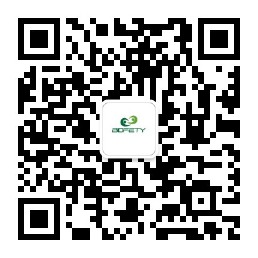 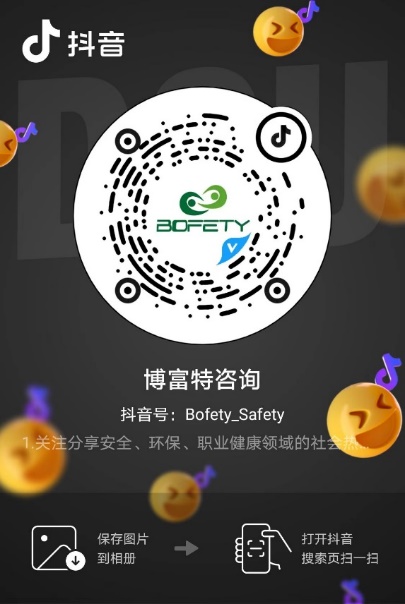 如需进一步沟通
↓↓↓
联系我们 | 15250014332 / 0512-68637852
扫码关注我们
获取第一手安全资讯
抖音
微信公众号